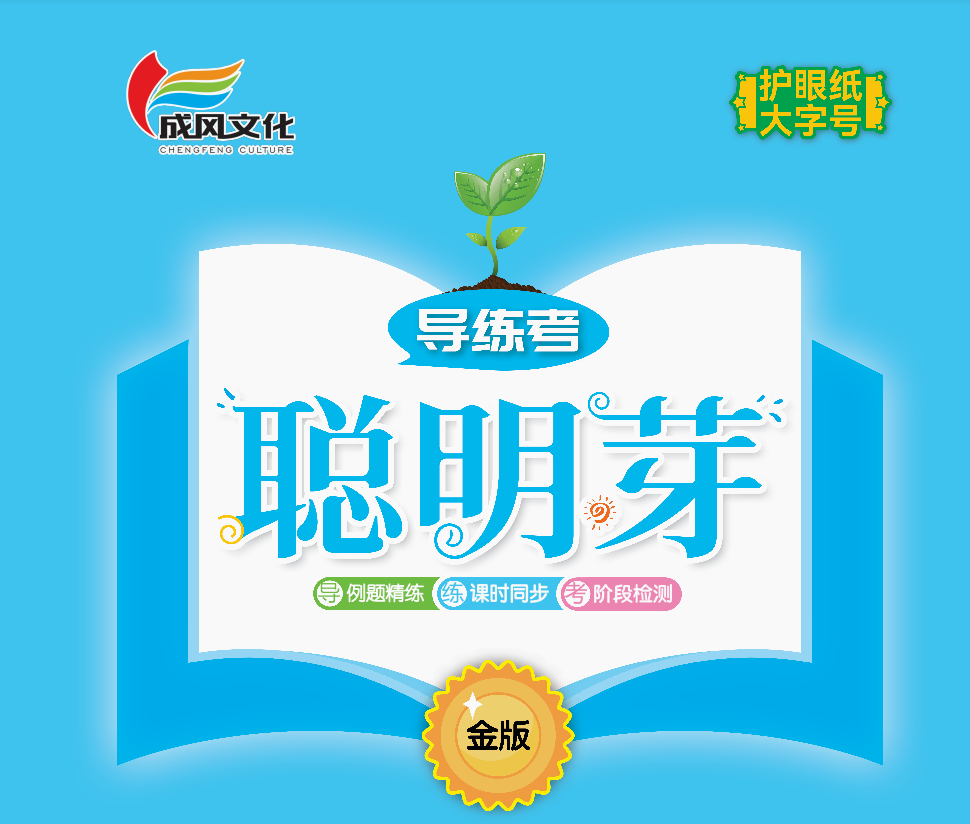 第三单元  100以内数的认识
易错易混专练
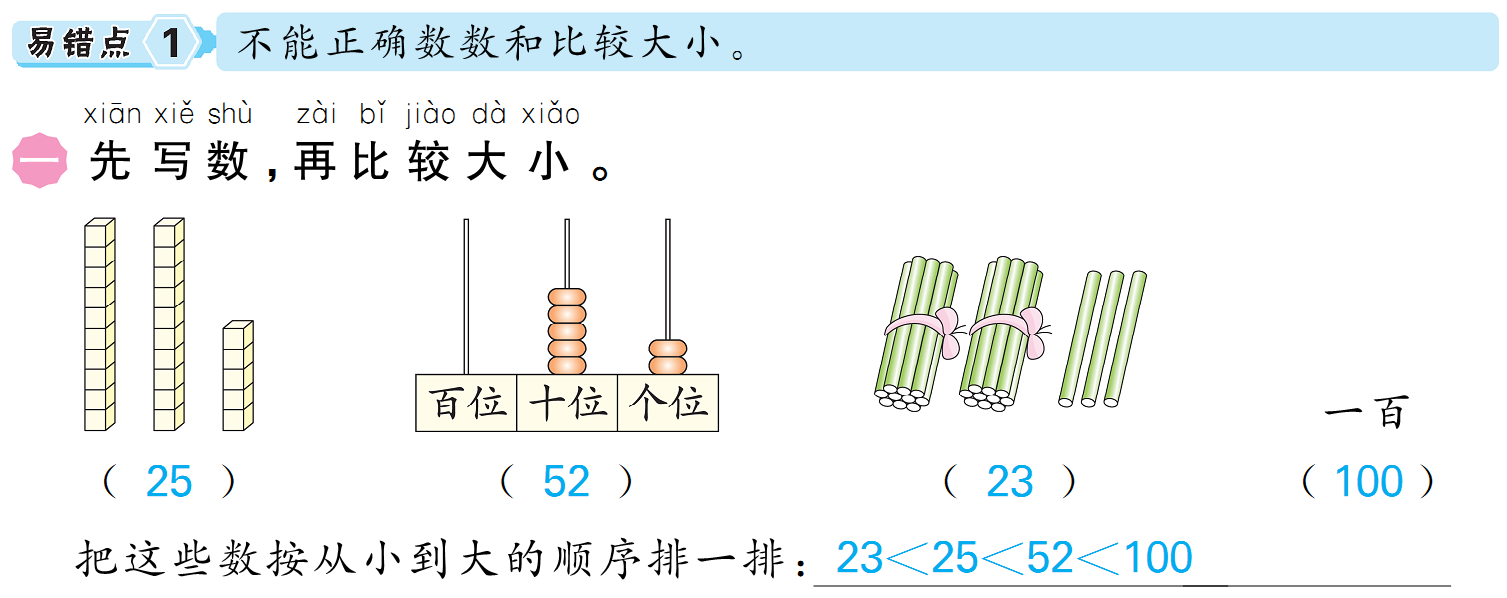 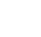 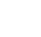 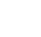 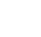 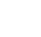 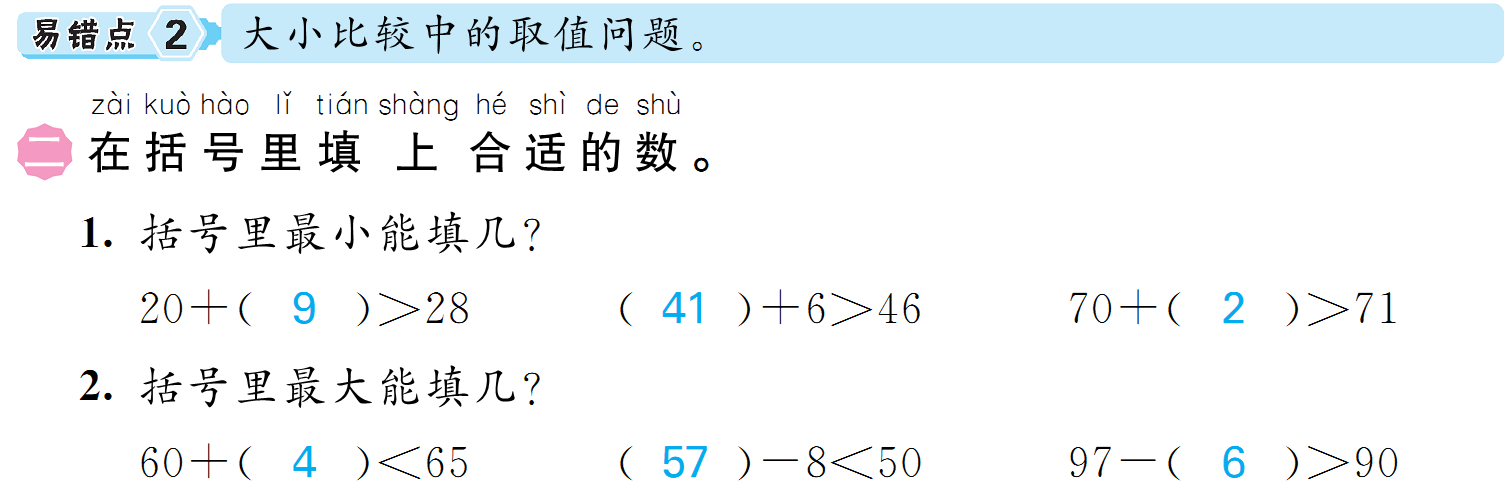 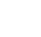 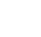 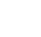 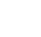 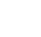 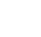 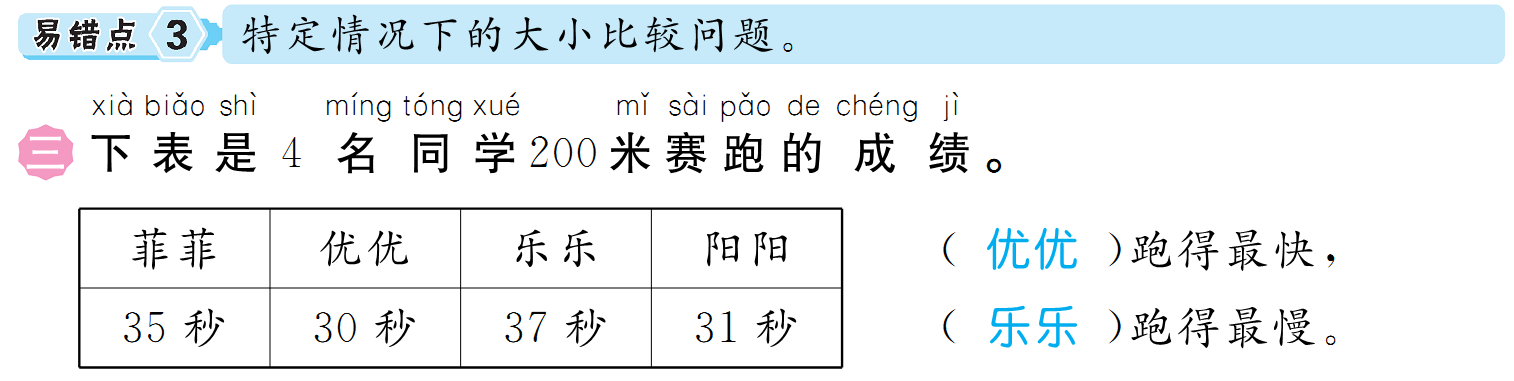 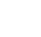 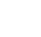 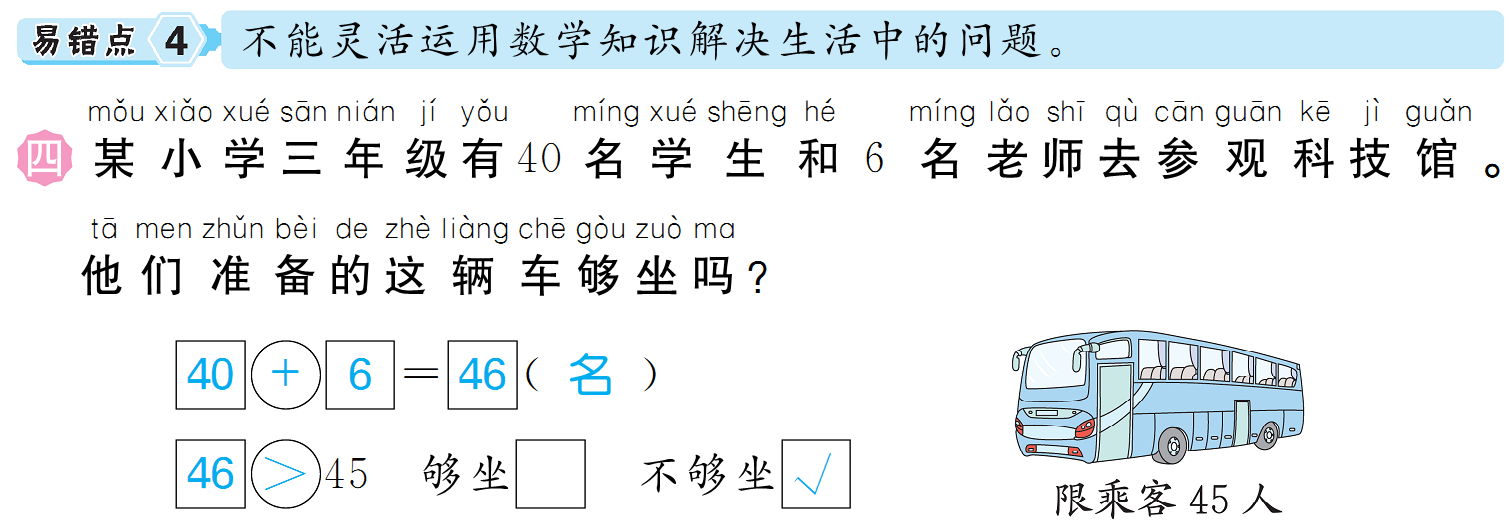 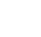 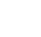 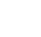 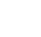 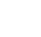 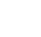 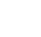 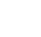 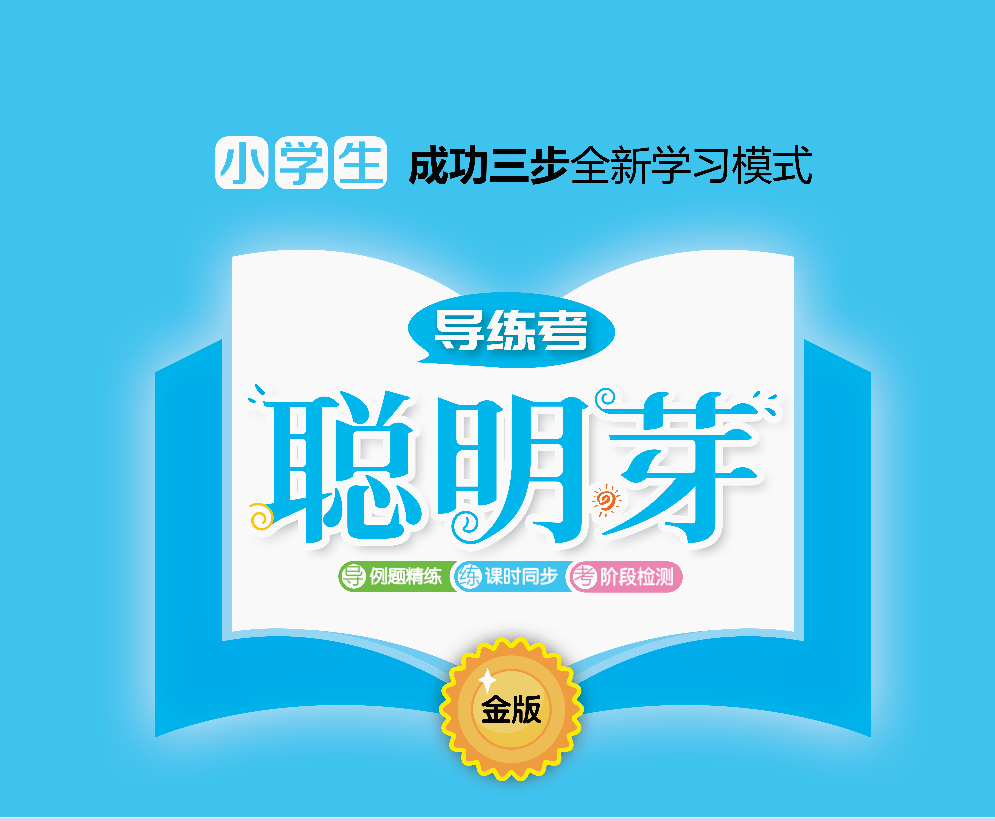